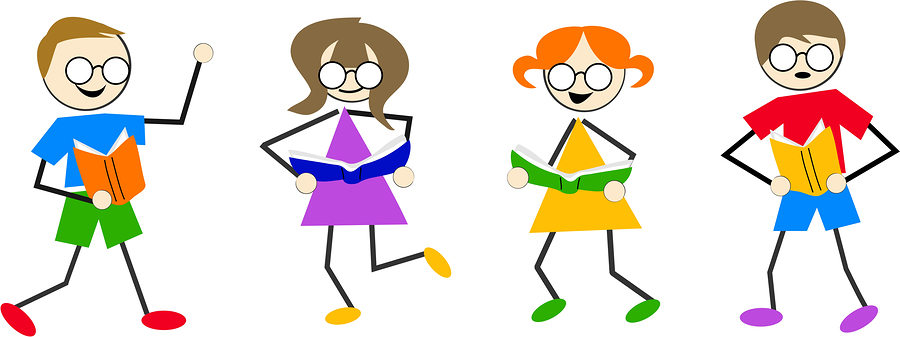 القِراءَة المُوَجَّهة
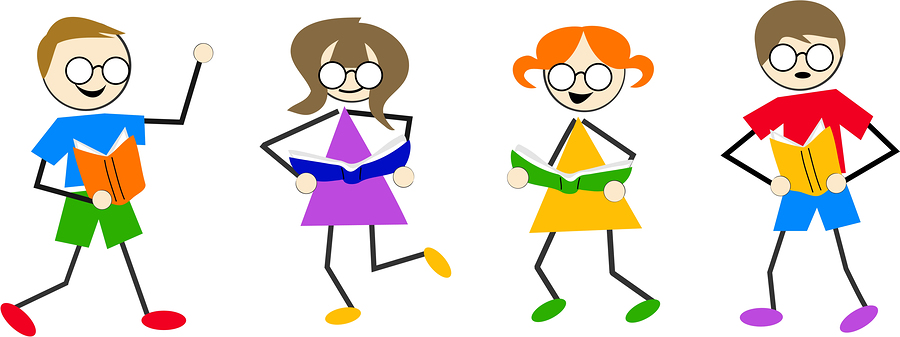 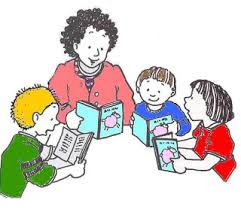 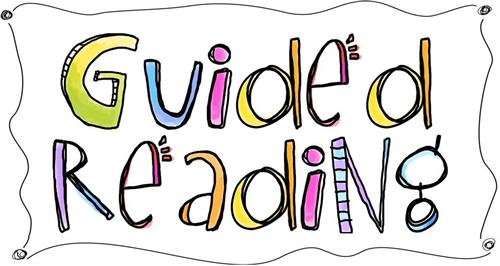 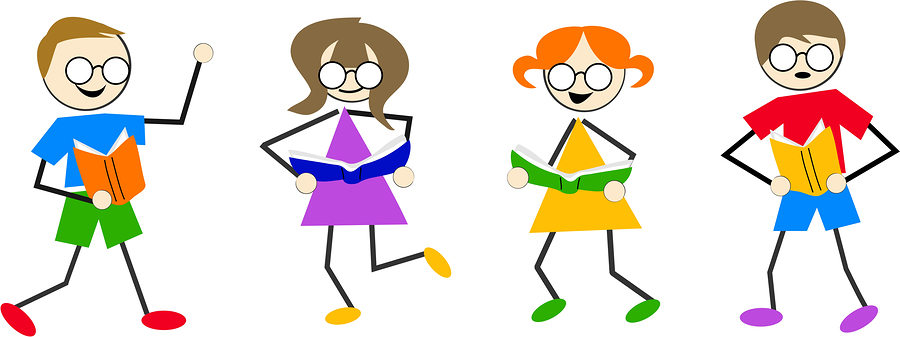 قوانين القراءة الموّجّهة :

1- يَجِب أن تقرأ بهدوء (قراءة صامتة).

2- عليك أن تَقرأ و تفهم ما تقرأ.

3- اسْتَعِد لِمُناقَشة المُعَلمة لك أو المساعدة .
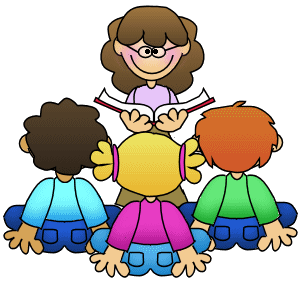 موسيقى القراءة
https://www.youtube.com/watch?v=Qc7UzQB8gtI
https://www.youtube.com/watch?v=pdUOtJLHGQQ